This project was made possible with support from New Hampshire Humanities,in partnership with the National Endowment for the Humanities.
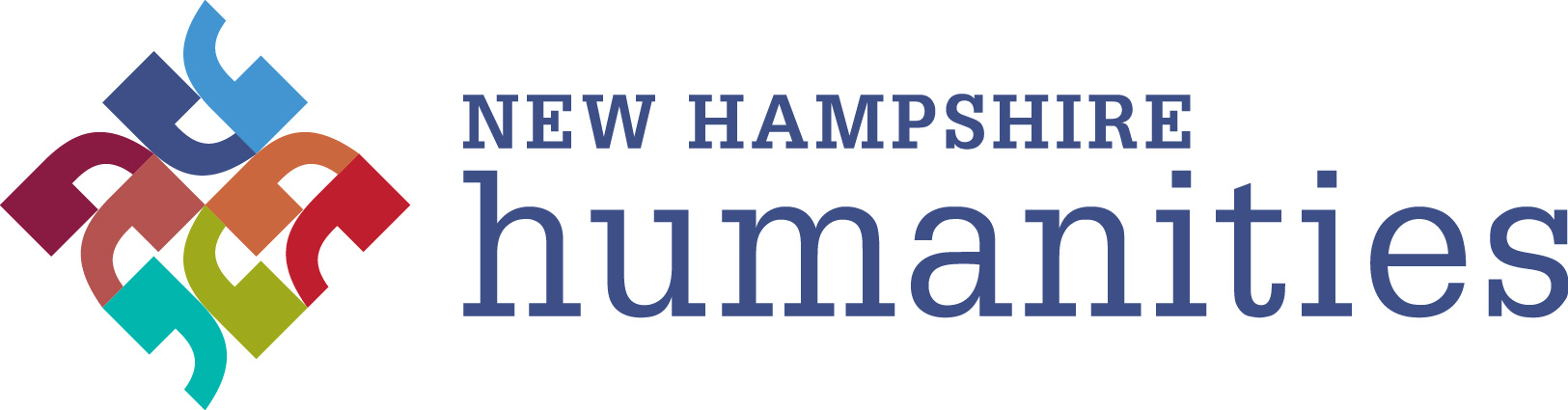 Visit us at www.nhhumanities.org
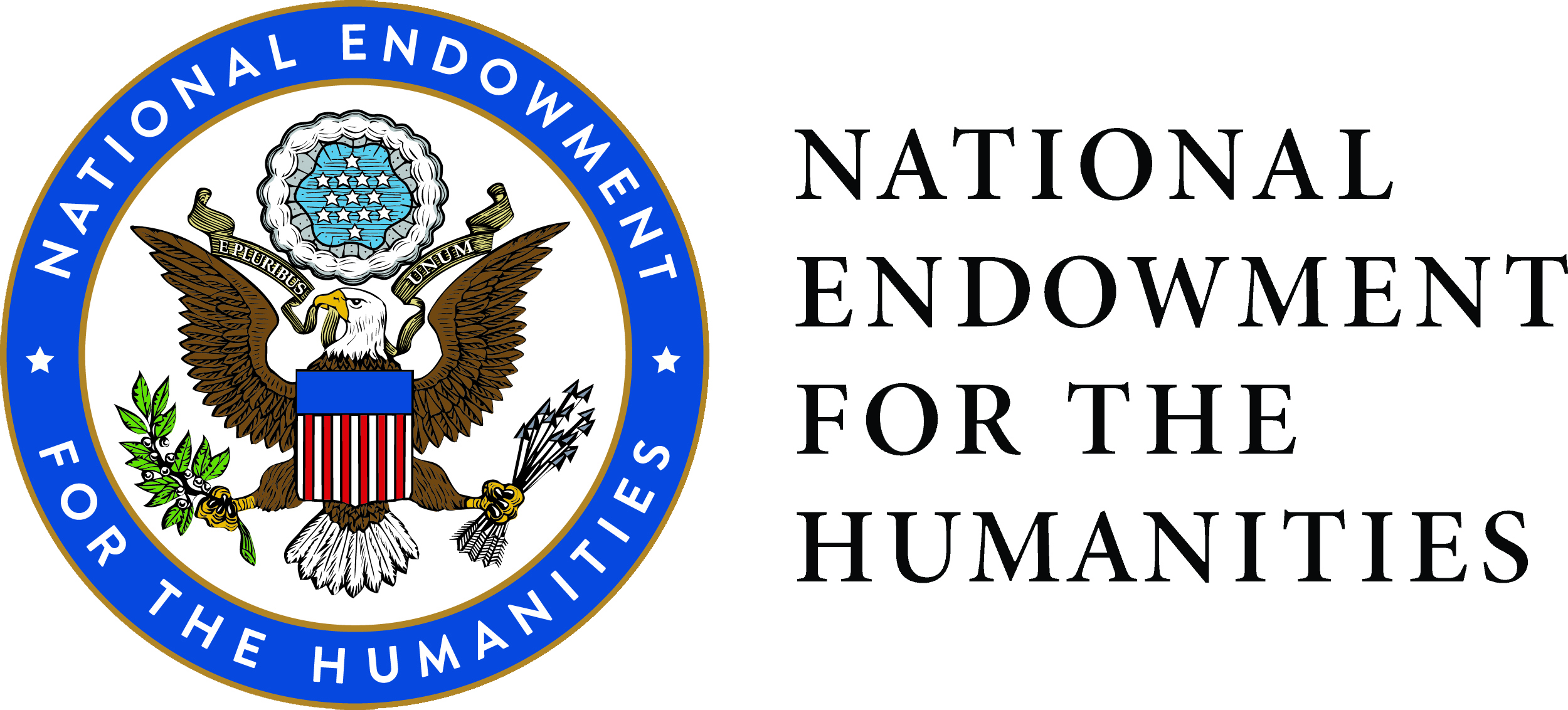 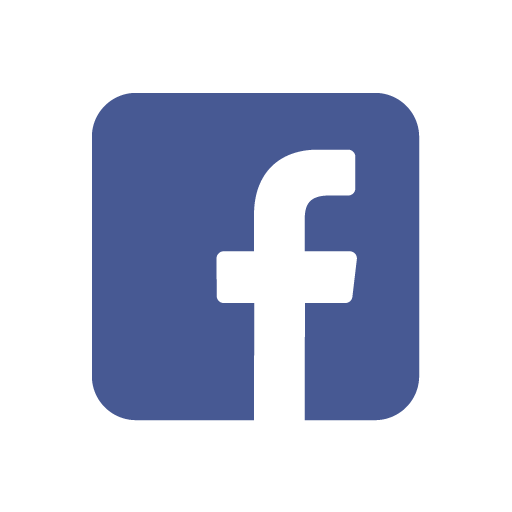 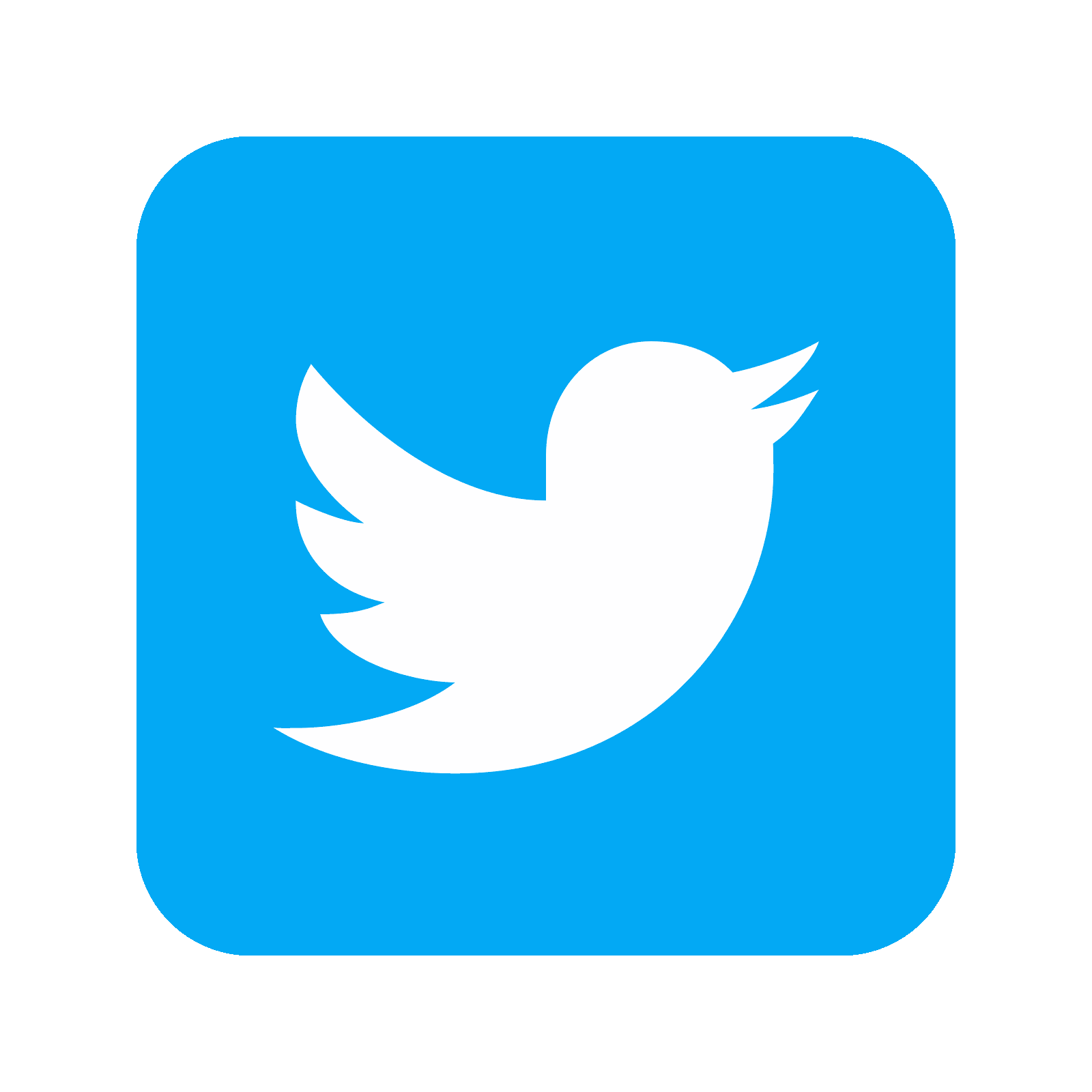 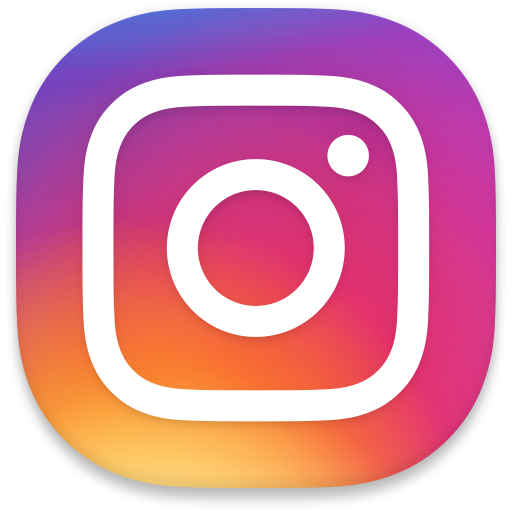 @NHHumanities
@NHHumanities
@NHHumanities